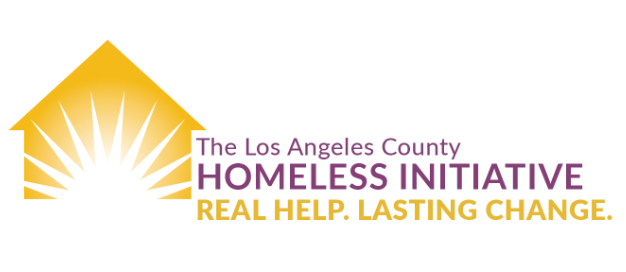 Measure H FY 2019-20 
Funding Recommendations
May 14, 2019
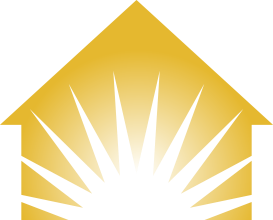 MEASURE H PROGRESS (JULY 2017 – MARCH 2019)
28,458 participants entered crisis, bridge and interim housing funded in whole or in part by Measure H.



14,241 homeless family members and individuals secured permanent housing specifically through funding from Measure H.
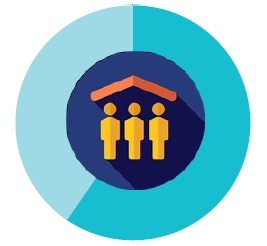 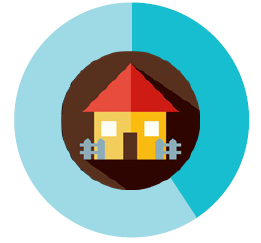 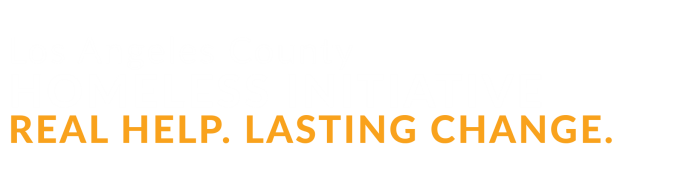 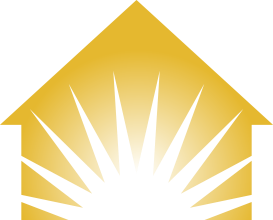 COMMUNITY ENGAGEMENT PROCESS
OCTOBER-NOVEMBER 2018
Community Listening Sessions in each of the 8 Service Planning Areas
OCTOBER 4, 2018
Service Provider Conference to get input from homeless providers’ frontline staff
MARCH 5, 2019
Release of draft funding recommendations for public comment
MARCH 20, 2019
APRIL 2, 2019
HI and lead agencies finalize recommendations
Public meeting to 
take verbal comments and final day to submit public comments online
.
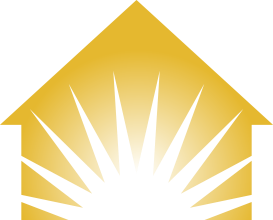 RECOMMENDED FUNDING
Approve FY 2019-20 funding recommendations  of $460 million, including:
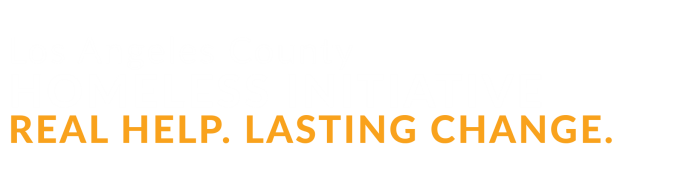 MEASURE H STRATEGY FOCUS:  
OUTREACH (E6)
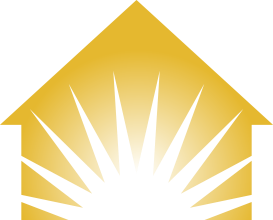 Approved
Recommended
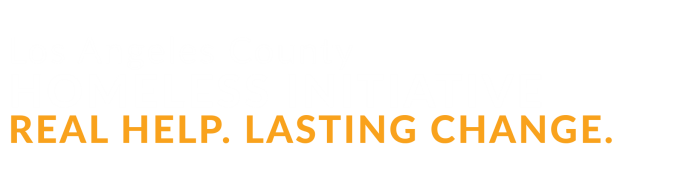 MEASURE H STRATEGY FOCUS:  
OUTREACH (E6)
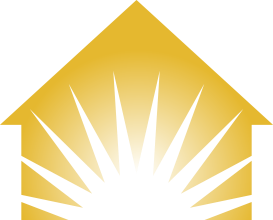 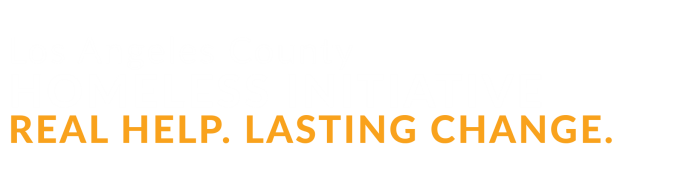 MEASURE H STRATEGY FOCUS: 
INTERIM HOUSING (B7 & E8)
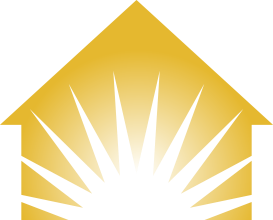 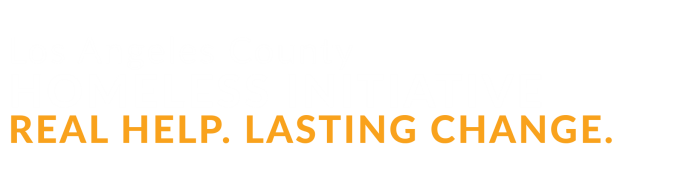 MEASURE H STRATEGY FOCUS: 
INTERIM HOUSING (B7 & E8)
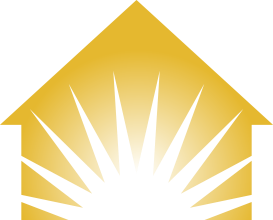 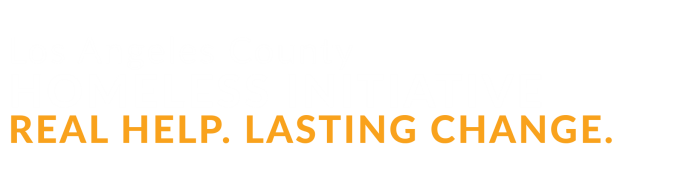 MEASURE H STRATEGY FOCUS: 
RAPID REHOUSING (B3)
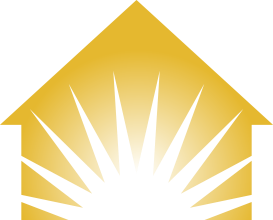 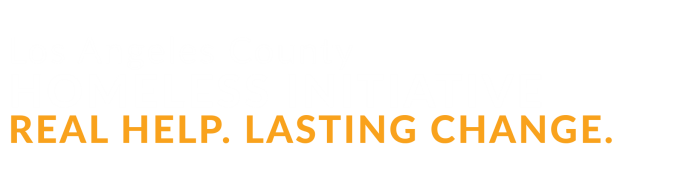 MEASURE H STRATEGY FOCUS: 
RAPID REHOUSING (B3)
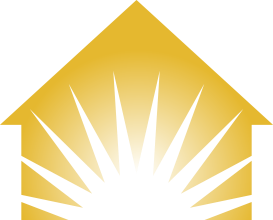 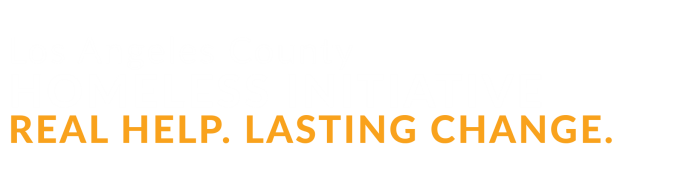 MEASURE H STRATEGY FOCUS: PERMANENT SUPPORTIVE HOUSING (D7)
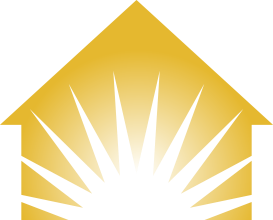 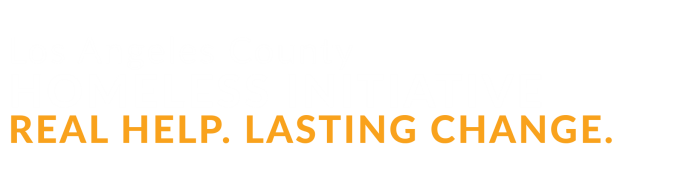 MEASURE H STRATEGY FOCUS: PERMANENT SUPPORTIVE HOUSING (D7)
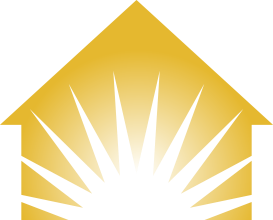 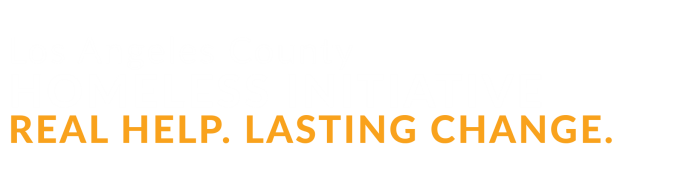 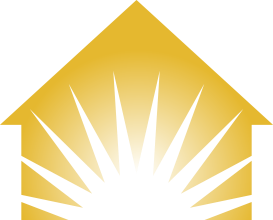 KEY PROPOSED SYSTEM ENHANCEMENTS
Additional funding to serve at-risk and homeless families (A1, B3, E8)
$1M for Centralized Diversion Fund (A1, A5)
Designation of 360 Shallow Subsidies for Older Adults at risk of homelessness (B3)
Additional funding for High-Road Employment Model which secures jobs and provides training and stipends for 250 individuals experiencing homelessness  (C2/C7) 
Implementation of Homelessness Employment Taskforce Recommendations (C2/C7)
Showers for people experiencing homelessness (E6)
Support implementation of recommendations of Ad Hoc Committee on Black People Experiencing Homelessness (E7)
Safe Parking (E7)
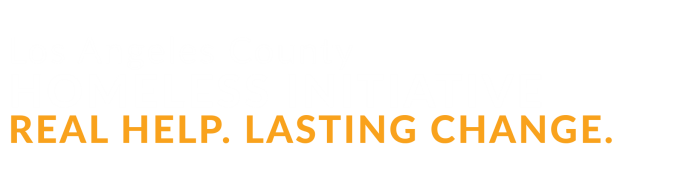